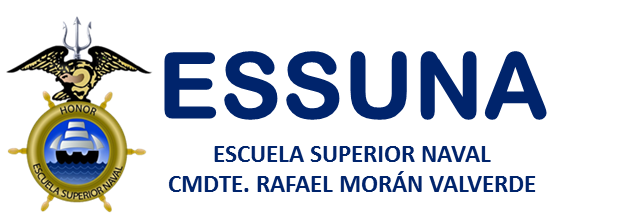 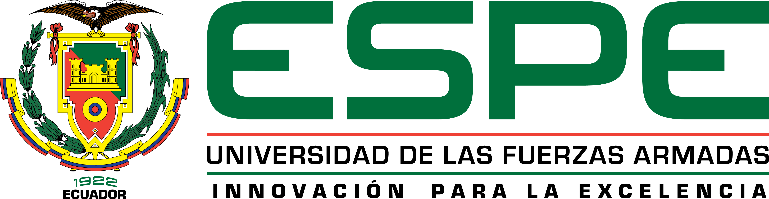 EL USO DE LA REALIDAD VIRTUAL PARA EL ENTRENAMIENTO BÁSICO DE SEGURIDAD INTERIOR EN UN BUQUE.
ELABORADO POR: 
GM 4/A JORGE ISAAC POLANCO GARCÍA
DIRECTOR:
CPCB-IG MILTON FABIÁN TERÁN NARANJO
1
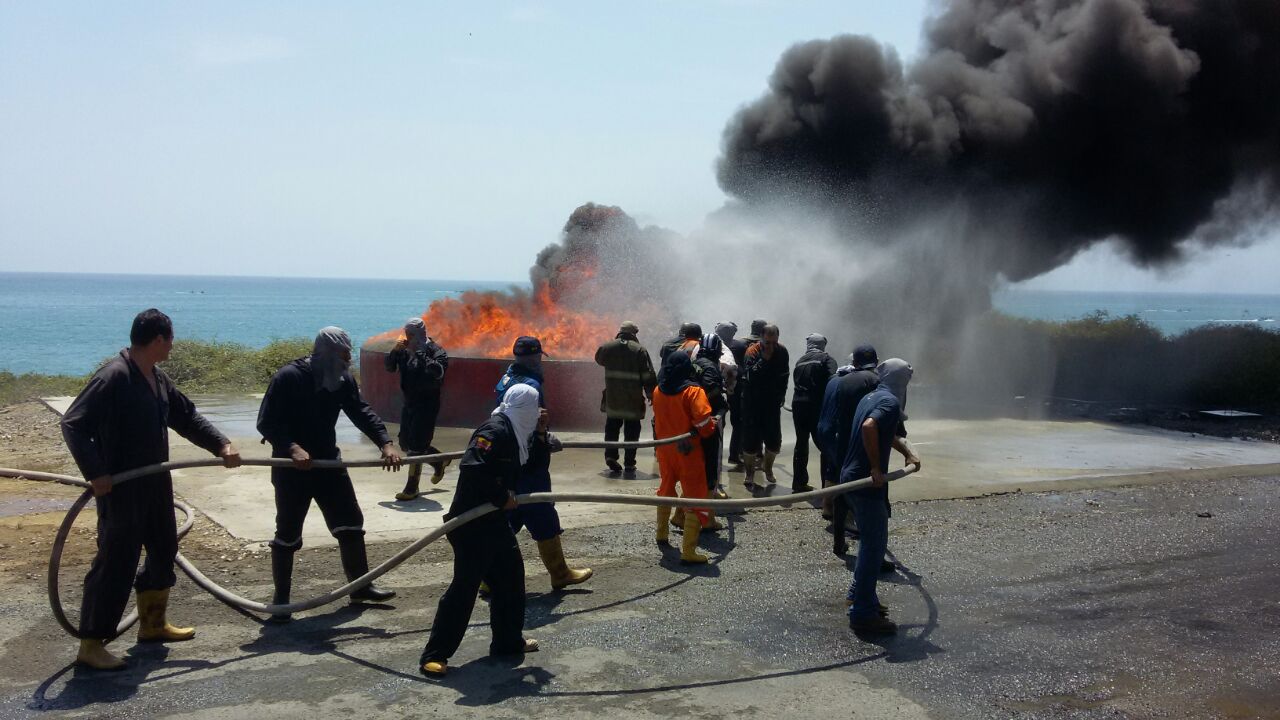 AGENDA
MARCO JURÍDICO
2
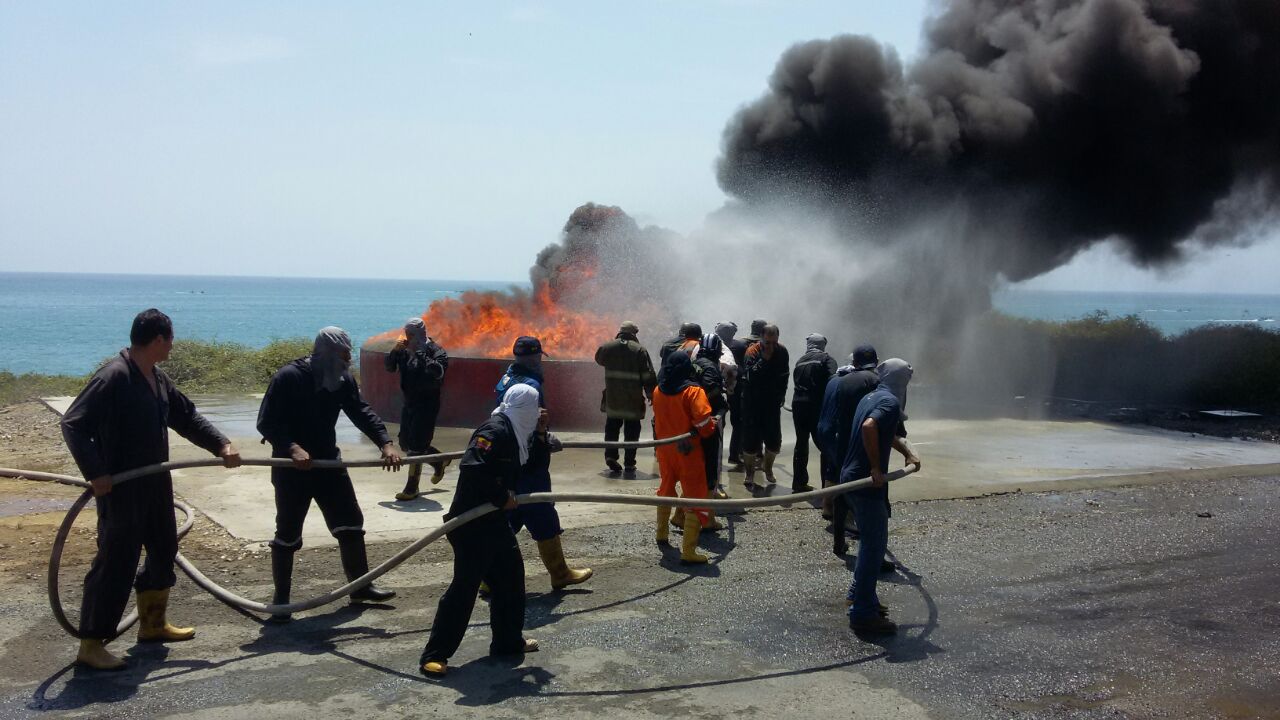 AGENDA
MARCO JURÍDICO
3
INTRODUCCIÓN
MARCO JURÍDICO
SEGURIDAD INTERIOR
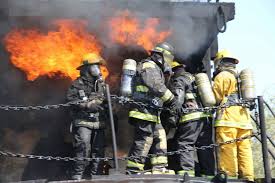 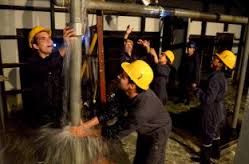 AVERIAS
INCENDIOS
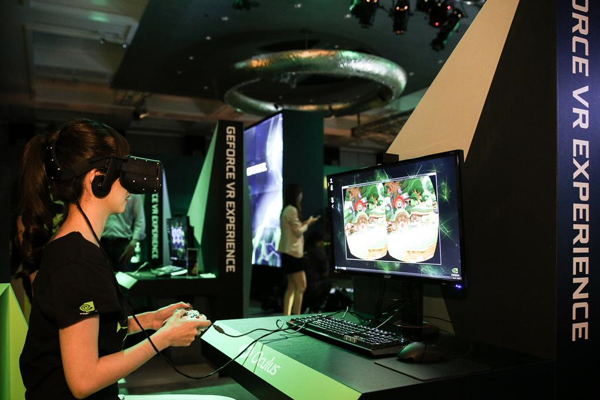 REALIDAD VIRTUAL
ESCUELA CONTRA INCENDIOS Y CONTROL DE AVERIAS
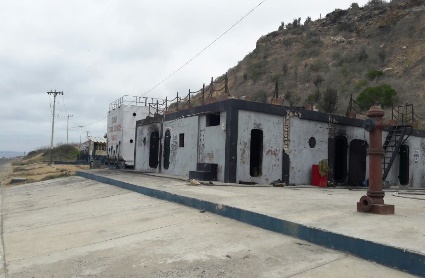 4
[Speaker Notes: La seguridad interior en las unidades navales de la armada del ecuador ha sido siempre un tema de constante preocupación. El alcanzar los mas optimos y efectivos métodos encaminamos a controlar y combatir los incendios y averias en un buque es lo que busca toda Armada.
la realidad virtual en los últimos años ha incursionado en el ámbito de los simuladores, que es lo que se busca en este proyecto la propuesta de implementar un simulador de realidad virtual e incluirlo a la escuela contra incendios y control de averias para un mejor entrenamiento de seguridad interior en los buques.]
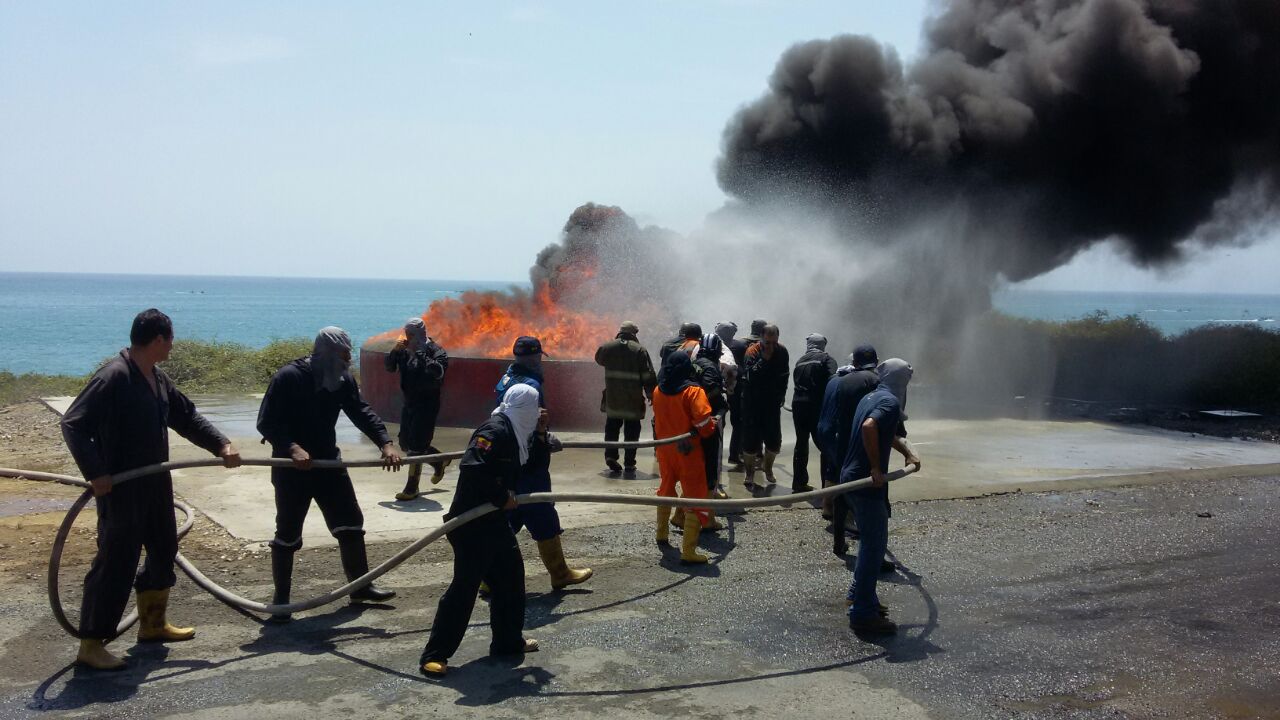 AGENDA
MARCO JURÍDICO
5
PLANTEAMIENTO DEL PROBLEMA
CAUSA
CONSECUENCIA
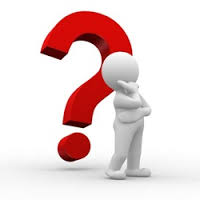 6
[Speaker Notes: La instrucción de seguridad interior en las unidades navales que se da a las dotaciones de las mismas es continua pero este entrenamiento es limitado, desencadenando situaciones como el desconocimiento e incumplimiento de normas de seguridad, causando accidentes, daño del material, herramientas y equipos y hasta la perdidas de vidas]
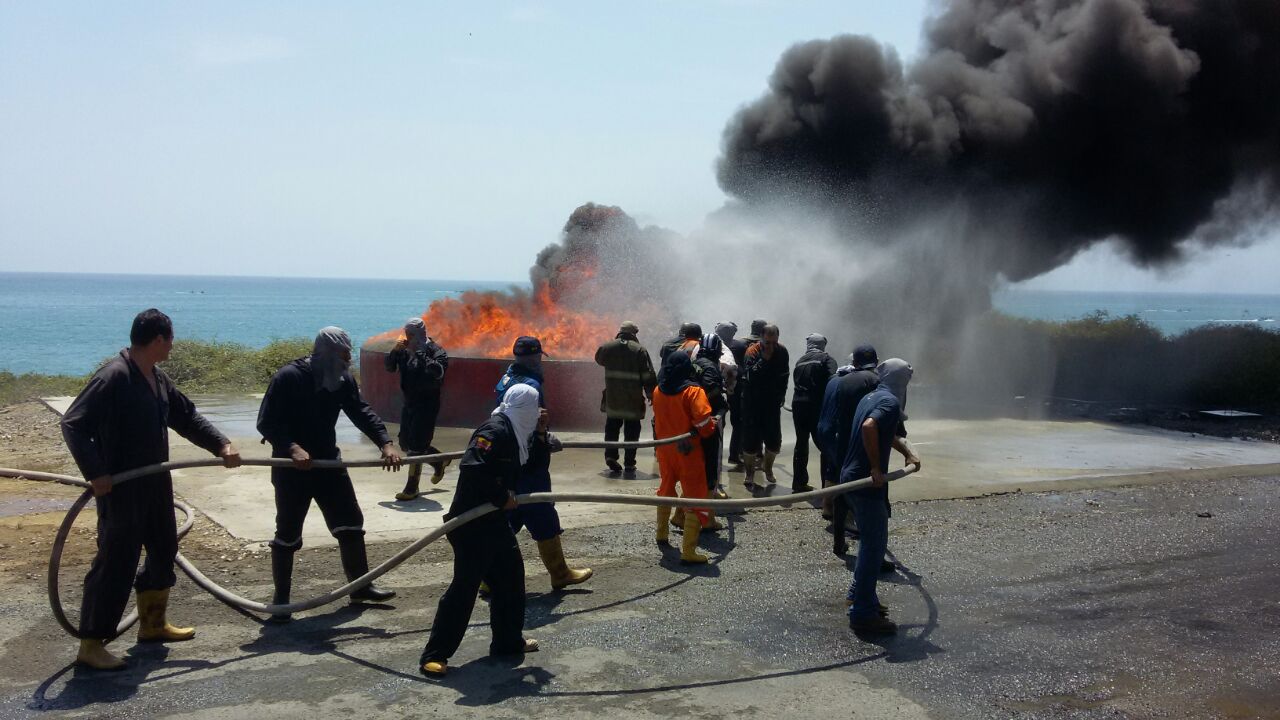 AGENDA
MARCO JURÍDICO
7
OBJETIVOS
8
OBJETIVOS
9
CAMPO
10
[Speaker Notes: Este trabajo de investigación se enfocará en el empleo de entornos virtuales para la preparación del personal naval en seguridad interior en los buques implementando un simulador táctico que permita la formación al personal de la Armada del Ecuador.]
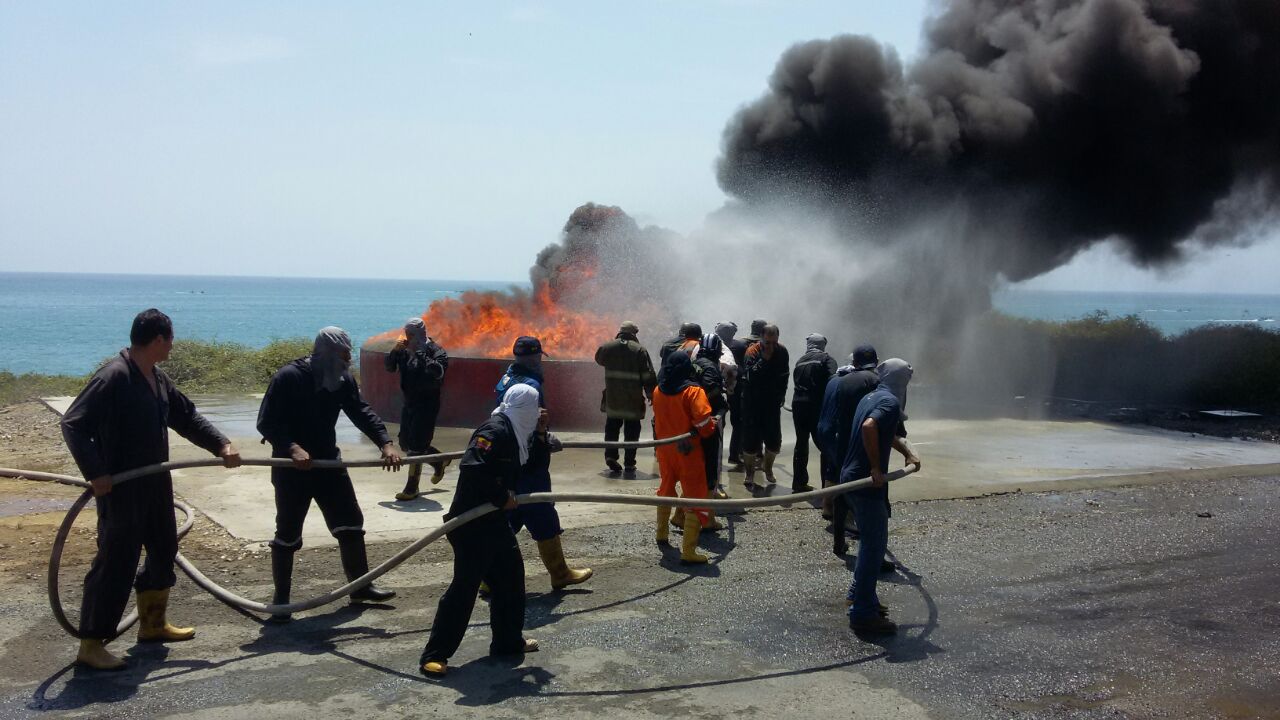 AGENDA
MARCO JURÍDICO
11
ANTECEDENTES
REALIDAD VIRTUAL
12
[Speaker Notes: Como parte de la historia de la realidad virtual se empezó a desarrollar en la universidad de Harvard, un grupo de investigación de esta universidad liderado por Ian Sutherland. Los investigadores lograron diseñar el primer casco que lo nombraron “incredible helmet” en español casco increíble, este dispositivo por ser uno de los primeros con la tecnología de la realidad virtual era pesado y voluminoso con relación a los actuales cascos de realidad virtual.]
FUNDAMENTACIÓN TEÓRICA
Realidad Virtual
13
[Speaker Notes: La Realidad virtual se define como la representación de escena o imágenes de objetos producidos por un sistema informatico, que da la sensación de su existencia real]
ANTECEDENTES
SEGURIDAD INTERIOR
14
[Speaker Notes: La seguridad interior en los buques se inició en la primera guerra mundial, estableciendo una doctrina para el control de averías, los buques alemanes se caracterizaban por llegar a puerto base casi destruidos pero se mantenían aun a flote, logrando rescatar gran parte de la infraestructura y además de contar con gran parte de la tripulación con vida y segura, todo esto gracias al orden y las doctrinas que se llevaban en los buques se podía combatir con estas emergencias en los buques. 
La Armada del Ecuador así mismo implemento estas doctrinas, realizando procedimientos de emergencias, creando zafarranchos contra incendios y control de averías, teniendo así un plan en caso de cualquier emergencia en el buque.]
FUNDAMENTACIÓN TEÓRICA
Seguridad Interior
15
[Speaker Notes: Se define seguridad interior al conjunto de técnicas, disposiciones, medios materiales y humanos destinados a disminuir, prevenir y corregir los efectos que sobre una embarcación o su tripulación puedan resultar de accidentes o de la acción del enemigo.
La seguridad interior en un buque obliga a tener un control de las averías y los incendios a bordo del buque, ya que juega un rol importante al momento de mantener un buque a flote cuando la estabilidad del mismo o la seguridad de la dotación se ven amenazada. Desde el comandante hasta el último tripulante, toda la tripulación a bordo de la unidad naval, tiene deberes y obligaciones que cumplir con relación a la seguridad interior del buque, que cada uno del personal tenga conocimiento de sus responsabilidades es de mucha importancia ya que cualquier negligencia individual puede costar el hundimiento del buque y hasta incluso pérdidas de vidas humanas.]
FUNDAMENTACIÓN TEÓRICA
16
[Speaker Notes: Significa en seguro marítimo y derecho “perdida”. Se puede definir a las averías marítimas a aquellos gastos extraordinarios o eventuales que para preservar el buque, el cargamento o ambos elementos, que ocurren en la navegación, así como todo daño o desperfecto que sufra el buque desde el zarpe del puerto hasta que arribe a su destino y  las mercancías hayan sido cargadas o descargadas en el puerto de destino
Simple.- Se define a todo daño causado durante la navegación que no sea avería gruesa se evalúa como avería particular.
Gruesa.- Se define como aquel acción en la cual, intencional o razonablemente, se causa un daño o gasto extraordinario para la salvación común de los bienes en una navegación con ocasión de estar todos ellos amenazados por un peligro.
TAPONAMIENTO
Es una serie de principios que se utilizan con el objetivo de reducir la entrada de agua y así hacer posible controlar la inundación con los medios de achique que se disponga. Son reparaciones provisionales y rápidas que nos permiten mantener al buque flotando y navegando en mejores condiciones.
APUNTALAMIENTO
Se llama apuntalamiento a la colocación de soportes a las estructura dañadas del buque que hayan sido rotas o debilitadas a causa de una avería.]
FUNDAMENTACIÓN TEÓRICA
17
[Speaker Notes: Incendio es un fuego en grandes proporciones que se desarrolla sin control, el cual puede presentarse de manera instantánea o gradual, pudiendo provocar daños materiales, interrupción de los procesos de producción, pérdida de vidas humanas y afectación al medio ambiente]
FUNDAMENTACIÓN TEÓRICA
18
[Speaker Notes: A nivel institucional la armada cuenta con escica 
Por necesidad de espacio, las instalaciones de la Escica fueron reubicadas en 1995 al actual
sitio, en la puntilla de Santa Elena, detrás del cerro Salinas en la vía a la Chocolatera.
SIMULADOR PARA EL CONTROL DE INCENDIO
Este simulador está destinado para la práctica y entrenamiento de combate de incendios y conformación de partidas de acción inmediata, de ataque y de contención. 
Realizando descensos en escalas verticales e inclinadas, pasando por pasillos pequeños semejantes a los del buque en ambientes de compartimientos cerrados, con humo denso y visibilidad reducida.
PISCINA PARA COMBATE DE INCENDIOS
Esta piscina ayuda a mejorar las técnicas de combate de incendios, aprendiendo la conformación de la célula básica: líder, pared de agua o pantalla, pitón de ataque y hombre manguera, además de afrontar diversas condiciones que dificultan la extinción del mismo como el viento.
SIMULADOR DE CONTROL DE AVERÍAS
En este simulador se pone en práctica lo impartido en clases teóricas sobre el control de averías, pudiendo realizar ejercicios de parcheo de averías, achique de compartimientos con bomba y apuntalamiento de mamparos.]
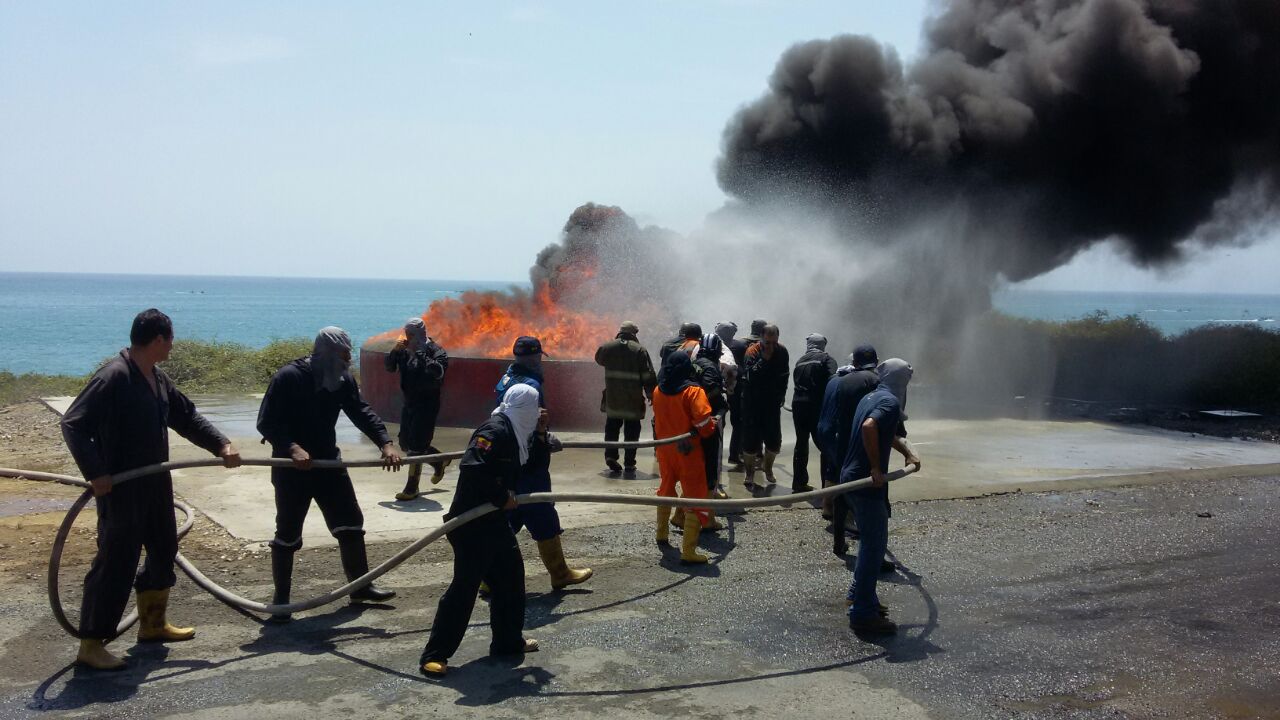 AGENDA
MARCO JURÍDICO
19
FUNDAMENTACIÓN METODOLÓGICA
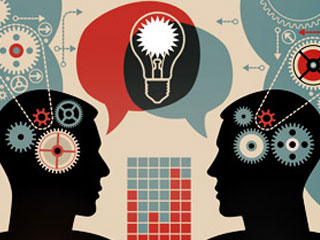 20
[Speaker Notes: Enfoque Cuantitativo: Para este enfoque se realizó una encuesta al personal naval que es parte de las unidades navales de la escuadra naval, que hayan realizados cursos en la Escuela contra incendios y control de averías. Los resultados de esta encuesta, se analizaran mediante porcentajes que permitirá determinar ventajas y desventajas del uso de un simulador de realidad virtual para el entrenamiento básico de seguridad interior en  un buque, para mejorar el vacío que deja los simuladores físicos con los que cuenta ESCICA.
 
Enfoque Cualitativo: Para el desarrollo de este enfoque, se realizaron visitas de campo a la Escuela contra incendio y control de averías, donde se entrevistó al personal que labora en este reparto naval como instructores de los cursos que da la ESCICA, además de un reconocimiento del sitio, puesto que esto nos ayudo a determinar la importancia de realizar un fase previa a los entrenamientos en los campos de entrenamiento que posee la ESCICA, certificando un eficiente desempeño en los cursos desarrollados en la misma, asimismo de verificar los problemas ambientales en el lugar, para realizar el procedimiento de manejo ambiental del área.]
FUNDAMENTACIÓN METODOLÓGICA
ENCUESTA
¿Cuantas veces al año se debería entrenar contra incendios y control de averías?
21
[Speaker Notes: Se puede apreciar que la mayoría del personal solicita que se debe hacer un entrenamiento durante más de una vez al año y en algunos casos se puede apreciar que se solicita un entrenamiento durante todo el año.
Para la armada del ecuador es muy difícil en la parte logística realizar un entrenamiento real para todo el personal por lo cual un simulador que pueda ser instalado en las computadoras del personal sería una buena solución para suplir esta necesidad.]
FUNDAMENTACIÓN METODOLÓGICA
ENCUESTA
¿Cuándo ha participado en un entrenamiento de contra incendios y control de averías ha habido lesionados?
22
[Speaker Notes: Esto quiere decir que durante los entrenamientos existe la posibilidad de que el personal que participa del mismo sufra alguna lesión, con el simulador de realidad virtual para entrenamiento básico de seguridad interior no habrá posibilidad alguna de que exista algún tipo accidente o alguna lesión.]
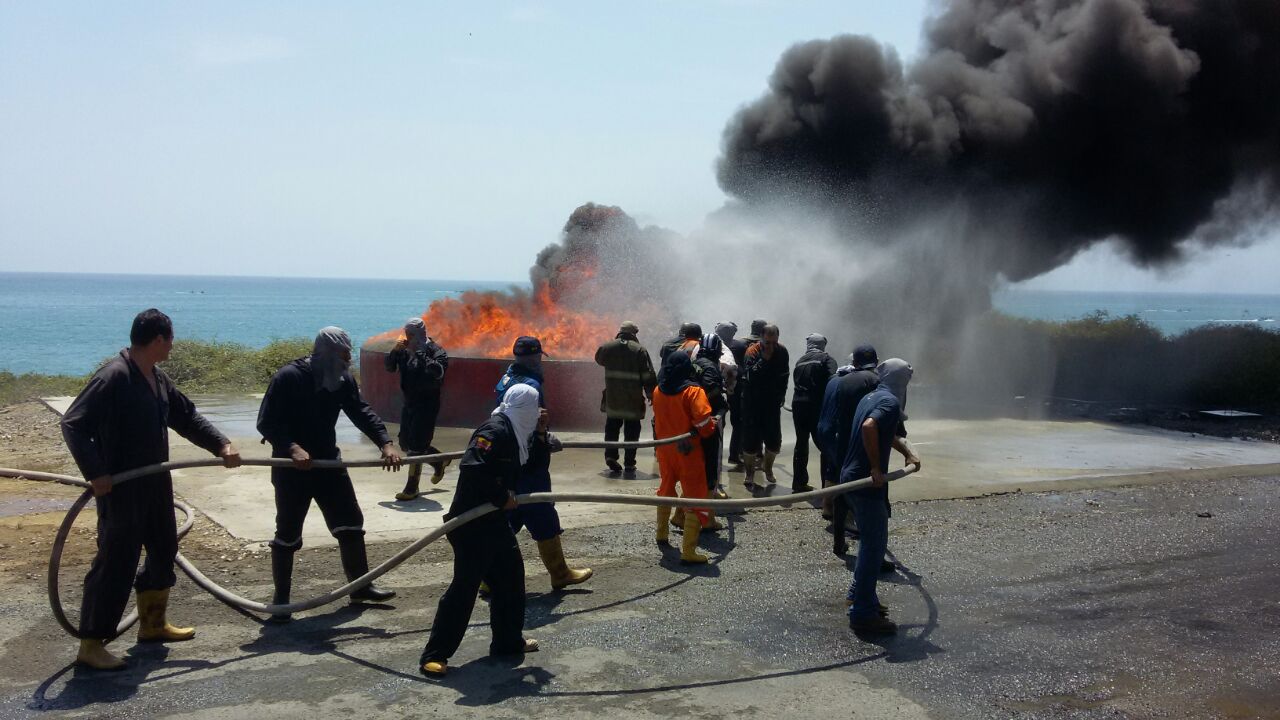 AGENDA
MARCO JURÍDICO
23
PROPUESTA
Propuesta de implementación de un ambiente virtual para entrenamiento básico de seguridad interior en ESCICA previo su ejecución a bordo de un Buque
24
PROBLEMA
DESCONOCIMIENTO DE EMPLEO DEL MATERIAL CI Y CA
ACCIDENTES
25
PROPUESTA
26
PROPUESTA
27
DISEÑO DE LA PROPUESTA
28
[Speaker Notes: Fase virtual se derrollará en 1 día
4 modulos independientes
1 persona por modulo 
Duración del entrenamiento 30 min]
DISEÑO DE LA PROPUESTA
SOFTWARE
29
[Speaker Notes: SANDBOX]
DISEÑO DE LA PROPUESTA
DEMO
30
DISEÑO DE LA PROPUESTA
DEMO
31
PROCEDIMIENTO DE MANEJO AMBIENTAL
32
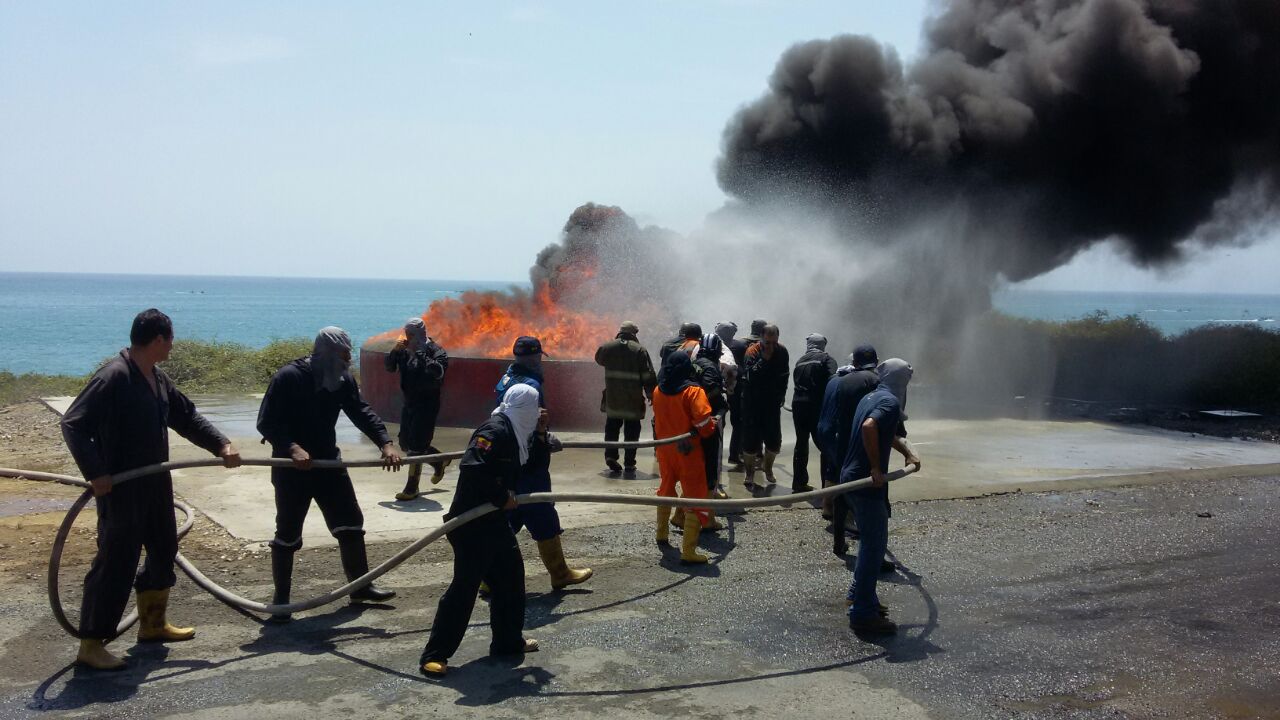 AGENDA
MARCO JURÍDICO
33
CONCLUSIONES
La realidad virtual ha evolucionado en el campo de simuladores para entrenamientos del personal militar, facilitando la interacción entre el alumno con el medio en donde se desempeña, esto permitirá mejorar sus habilidades en el ámbito que se encuentre entrenando.
El uso del simulador de realidad virtual le permitirá al alumno tener un conocimiento a lo que se va a enfrentar en la fase práctica de los cursos en ESCICA.
34
CONCLUSIONES
El procedimiento de manejo ambiental elaborado es una herramienta de planificación que establece las directrices y procedimientos para manejar los impactos ambientales durante las actividades de simulacros en ESCICA.
35
RECOMENDACIONES
Implementar el simulador de realidad virtual basado en la plataforma SANDBOX para la ejecución de los procedimientos CI y CA que se entrenan en ESCICA.
Mejorar la infraestructura de ESCICA para reducir los accidentes durante los entrenamientos y obtener un optimo manejo ambiental de los consumibles utilizados en los cursos.
Incorporar el procedimiento de manejo ambiental anexado en el trabajo de investigación dentro de los programas de estudio de ESCICA.
36